Circulatory System – Part 2 Vessels
Chapter 11

Functions:  transportation of oxygen, nutrients, cell wastes, hormones
aka Vascular system
Pathway from heart
Arteries > arterioles > capillary beds > venules > veins
Exchange btw body cells and blood occurs in capillaries
Anatomy
Walls of vessels have 3 coats (tunics) – exception capillaries
Tunica intima – lines lumen (interior)
Made of endothelium w/ slick surface to allow frictionless blood flow
Tunica media – middle 
Smooth muscle and 
	elastic tissue
Constriction & dilation 
	changes blood pressure
Tunica externa – outer
Fibrous connective tissue
Supports and protects
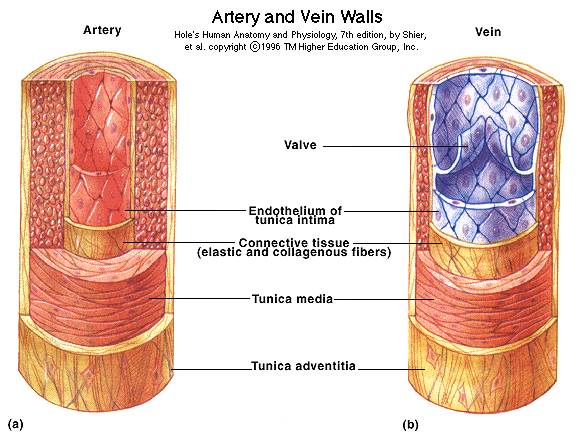 Arteries/Veins
Arteries
Thicker tunica media
Must stretch w/ each heartbeat
Veins
Have thinner walls 
	because pressure is 
	lower
Larger lumens w/ 
	valves to prevent 
	backflow
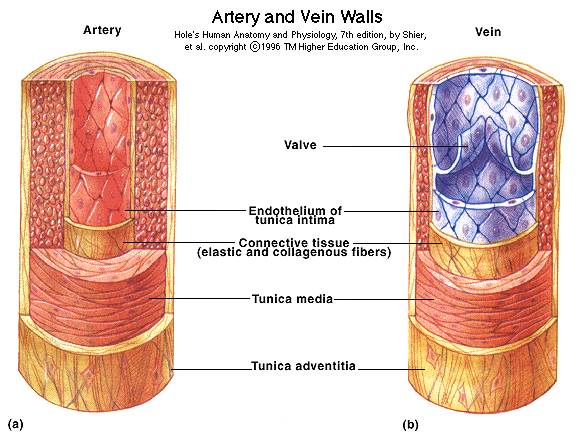 Capillaries
Walls have only tunica intima 
Allows easy exchange
Form networks – capillary beds
Made of 2 vessel types
Vascular shunt – connects arterioles and venules
Bypasses bed
Begins at terminal arteriole; ends at postcapillary venule
True capillaries – aka exchange vessels
10-100/bed
Precapillary sphincters – regulate flow into bed from shunt
Capillaries cont.
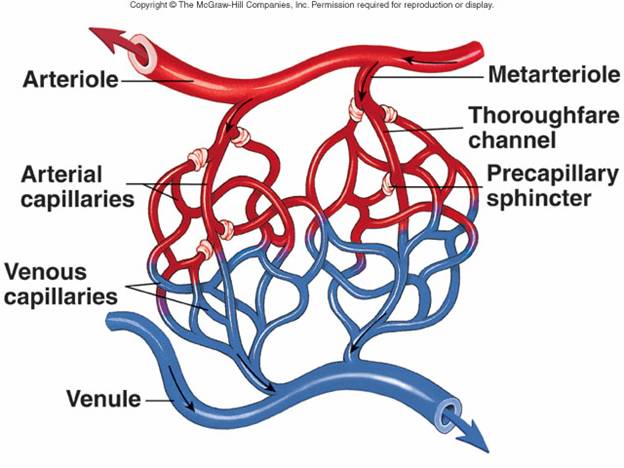 Capillary exchange
Substances tend to move based on concentration gradient
4 ways
Lipid-soluble substances diffuse directly across membranes – gases
Endo or exocytosis if lipid-insoluble
Intercellular clefts – gaps btw tight junctions
Fenestrated capillaries
Fenestra (pores) are found in vessels
Function in absorption and filtration
Vital Signs – indicate efficiency
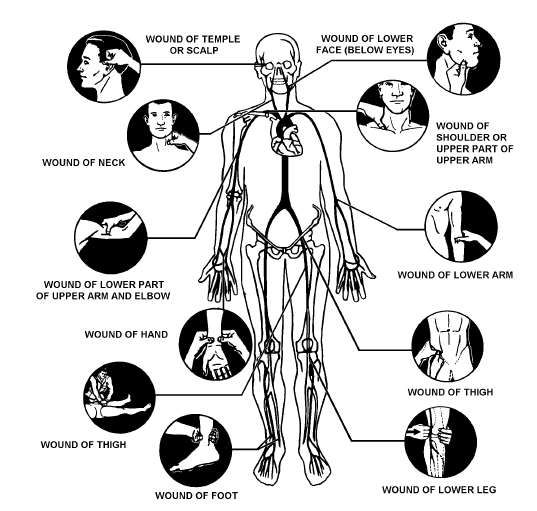 Arterial pulse – alternating expansion 
	and recoil of an artery
Resting = 70-76 bpm
May press pulse points 
	to stop blood flow
Aka pressure points
Temporal, facial, carotid,
	brachial, radial, femoral, popliteal, posterior tibial, dorsalis pedis
Blood Pressure
Pressure blood puts on inner walls of vessels
Keeps blood circulating
Pressure decreases from arteries to veins
Picture blood flow from a cut
Arteriosclerosis – “hardening of arteries”
Elasticity is lost
Vessels lose ability to 
	maintain pressure
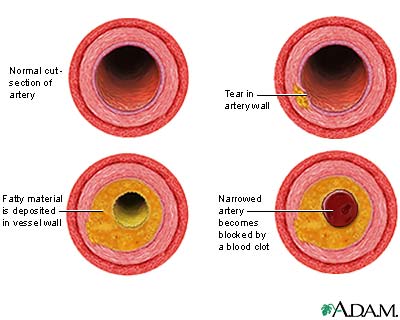 Blood pressure cont.
Measuring 
Systolic pressure – at peak of ventricular contraction
Diastolic pressure – when ventricles relax
Units = millimeters of mercury (mm Hg)
Systolic is written first
Ex. 120/80 mm Hg
Usually measured by auscultatory method
Use brachial artery
Blood pressure cont.
Blood pressure (BP) = CO X Peripheral Resistance (PR)
PR – amt of friction btw blood and vessels
Blood pressure may be altered by
Neural factors
Sympathetic nerves cause vasoconstriction
Triggered by standing suddenly, hemorrhage, vigorous exercise, fright
Blood pressure cont.
Renal factors – kidneys
Help control pressure by regulating water level in blood
Temperature
Cold causes vasoconstriction – prevents swelling
Heat causes vasodilation – speed circulation to an inflamed area
Blood pressure cont.
Chemicals
Epinephrine and nicotine – increase bp
Alcohol and histamine – decrease bp
Diet
Diets low in salt, saturated fat, and cholesterol prevents hypertension (high blood pressure)
Normal = 110-140/75-80
Hypotension – low bp = systolic < 100
Hypertension – high bp = > 140/90
Aka silent killer
Development
Heart first forms as a single tube in the embryo.
By 4th week it’s beating.
During the next 3 weeks it grows into 4 chambers.